Análise de Centralidade
Ricardo Prudêncio

Tópicos Avançados em Agentes Inteligentes
Roteiro
Introdução
Medidas de centralidade
Medidas principais
Grau, intermediação e proximidade
Medidas alternativas
Centralização  
Conclusões
Introdução
Problema
Que nós são importantes dentro de uma rede?

Quais nós são importantes estruturalmente e relevantes para o fluxo de informação na rede

Análise de centralidade
Centralidade
Considere a rede ao lado em formato de estrela

Intuitivamente, o nó A é o mais central de todos

Posição estratégica considerando a estrutura da rede

O que A tem de diferente?!
B
C
G
A
D
F
E
Centralidade
Três propriedades que levam a três diferentes conceitos de centralidade
(1) Nó A tem maior número de conexões com outros nós
Grau

(2) Nó A está sempre entre dois nós quaisquer 
Intermediação

(3) Nó A está mais próximo aos outros nós da rede
Proximidade
B
C
G
A
D
F
E
Ver (Freeman 1978)
Grau
Grau = No. de links adjacentes a um nó 

Em um processo de comunicação na rede, nó de grau alto é um canal direto de informação
Popularidade e influência direta 

Nós com grande potencial de atividade dentro de uma rede
Grau
Número de nós adjacentes

Obs.: Redes sem pesos: wkj = 1 se existe link entre nós vk e vj
Fator de normalização para comparação entre redes

Obs.: n-1 é o grau máximo de uma rede em estrela
Grau
Em grafos direcionados é importante diferenciar graus de entrada e saída

Grau de entrada (in-degree) = no. de links que chegam a um nó
E.g., no. de seguidores no Twitter (in-degree) = prestígio(?)

Grau de saída (out-degree) = no. de links que saem de um nó
E.g., na relação de “manda em”, out-degree = alta influência
Grau - Limitações
Grau é uma medida de centralidade local
“nodes may be well connected to their immediate neighbors but be part of a relatively isolated clique” (Liu 2008)

Dois nós com o mesmo grau podem não ter a mesma capacidade de influenciar
E.g., se grau é usado para medir influência local, então poder do nó depende de quem são os seus vizinhos e do tipo de interação
E.g., número de seguidores no Twitter não reflete diretamente a influência dentro da rede (como número de retwittes)
Intermediação
Mede a frequência com que o nó aparece no menor caminho entre dois nós quaisquer

Nós com grande potencial de controle do fluxo de informação na rede
B
C
G
A
D
F
E
Todas as mensagens na rede passam por nó A!
Intermediação
Nós com alto controle:
Podem ajudar na coordenação de processos dentro de um grupo
Podem influenciar na comunicação da rede, atrasando ou perturbação o fluxo de informação
“The more people depend on me to make connections with other people, the more power I have” (Hanneman 1998)
[Speaker Notes: Quanto mais as pessoas dependem de mim para fazer conexões com outras pessoas, mais poder que eu tenho.]
Intermediação
Potencial para conectar comunidades diferentes

Eliminar nós de alta intermediação pode ter o efeito de desconectar a rede
Propriedade usada em algoritmos de detecção de comunidades
Intermediação
: Número de caminhos geodésicos entre vi e vj que passam por vk
: Número total de caminhos geodésicos entre vi e vj
Soma para todos os pares diferentes de nós vi e vj
Intermediação
Medida normalizada para comparação entre redes
Grau de intermediação do nó mais central em uma rede em formato estrela
[Speaker Notes: C2
= (n-1)(n-2)
2
in the case that order of choosing units in pair is not
important (undirected network)]
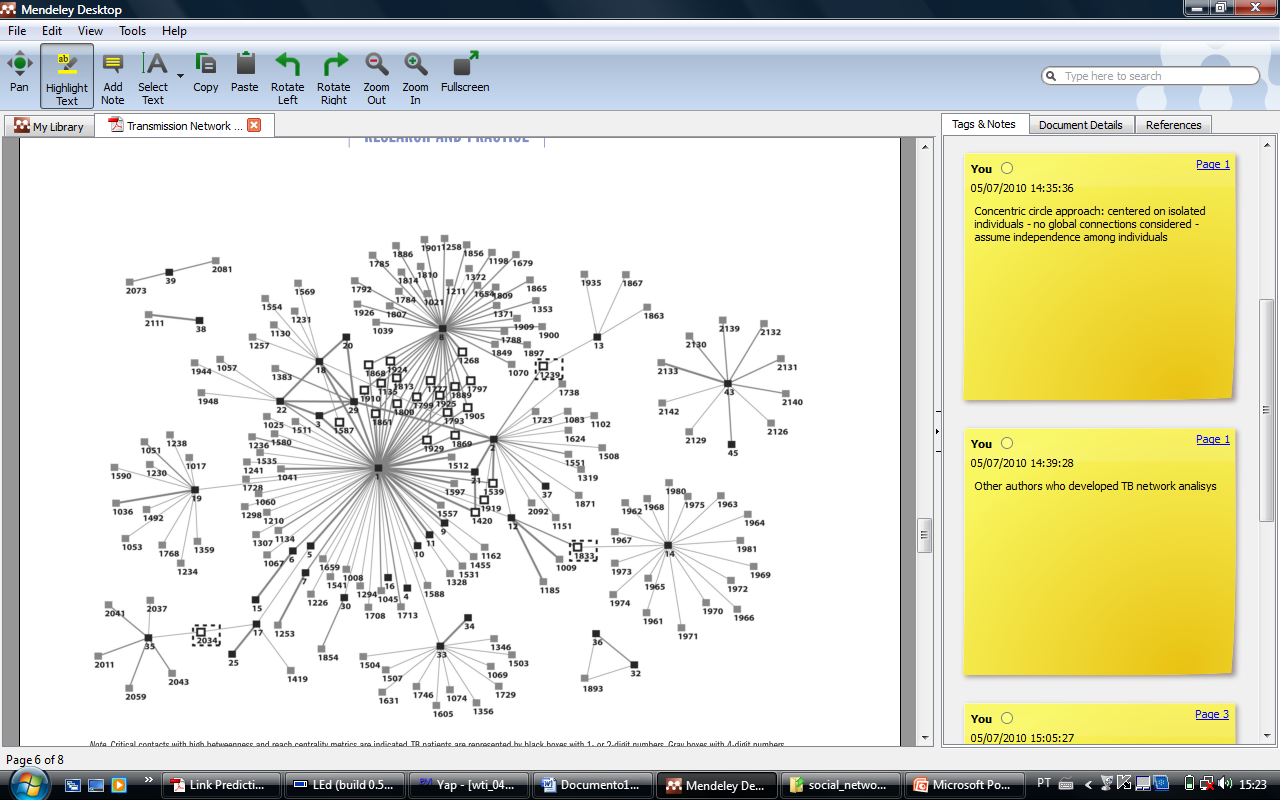 Alta Intermediação
(pontos críticos para disseminação)
Rede de contatos de pacientes com Tuberculose
Fonte: Andre et al., Transmission Network Analysis to Complement Routine Tuberculosis Contact Investigations. American Journal of Public Health. v. 96, 2006
Intermediação
Limitações
Menor caminho não é o único caminho que importa
Alternativas: random walk betweeness
Custo computacional
Proximidade
Mede quão próximo está um nó em relação a todos os outros nós da rede 

Medida de eficiência 
Uma mensagem originada de uma posição central irá se espalhar por toda rede com um custo mínimo

Medida de independência 
Depende de poucos intermediários, uma vez que pode alcançar facilmente todos os nós da rede
Proximidade
Cálculo
O número de caminhos geodésicos ligando pi a pk.
Somatório de todos os caminhos geodésicos entre pi e pk
[Speaker Notes: Normalização ocorre pq grafos maiores terão distancias maiores, mas n necessariamente têm menos proximidade.]
Proximidade
Cálculo
Normalização
Onde n – 1 é o tamanho da grafo - 1
Proximidade
Limitações:
Mal definida para redes desconectadas
Nós adjacentes a um dado nó de alta proximidade também terão alta proximidade
Mas não necessariamente serão nós importantes
E.g., Redes de co-autoria
[Speaker Notes: Proximidade infinita para redes desconectadas.
Redes de co-autoria: Professores com alunos: por estarem diretamento conectados aos prof., os alunos possuem alta proximidade caso os profs o tenha.Escrever artigos...etc]
Exemplo de Uso
Example: Co-authorship networks (Liu 2008)
Grau:
Autores que possuem muitos co-autores publicando artigos.
Proximidade:	
Autores que estão diretamente conectados a outros autores bem conectados.
Ex: Um estudante supervisionado por um professor prestigiado.
Intermediação:
Autores que desempenham um papel crucial na ligação de diferentes comunidades.
Outras Medidas
Índice de Bonacich
Alcance
Page Rank
Índice de Bonacich
Centralidade não significa necessariamente poder (Hanneman 1998)
Por um lado: 
“Actors who have more ties have greater opportunities because they have choices “ 
Por outro lado: 
“the actors that you are connected to are, themselves, well connected, they are not highly dependent on you”
[Speaker Notes: Bonacich defende que quanto mais ligações tiverem os actores a quem um actor está
ligado mais central ele é. O índice de centralidade de Bonacich considera que a centralidade
de cada actor é função:
• da quantidade de ligações que tem o actor;
• da quantidade de ligações que tem os actores da sua vizinhança (quanto mais ligações
tiverem os actores da vizinhança de A, mais central será A).
Mas ainda, Bonacich considera que quanto menos ligações tiverem os actores a quem
um actor está ligado mais poderoso ele é. O índice de poder de Bonacich considera que o
poder de cada actor é função:
• da quantidade de ligações que tem o actor;
• da quantidade de ligações que tem os actores da sua vizinhança (quanto menos ligações
tiverem os actores da sua vizinhança, mais poderoso será o actor A)]
Alcance
Alcance (Reach)
Nós de nós alcançados com dois passos
Similar ao grau, mas considera links indiretos
Page Rank
Mecanismo de busca google
Análise de ligações
Atribuição de pesos

Centralidade leva em consideração que nós são mais referenciados
[Speaker Notes: O algoritmo faz a an´alise das liga¸c˜oes existentes entre diversos n´os (no caso p´aginas web)
e atribui um peso num´erico a cada n´o conforme o n´umero de liga¸c˜oes oriundas de outros
n´os.]
Centralização
Mede o quão uma rede é centralizada em torno de poucos indivíduos
Exemplo: “Freeman centralization” (comparação com uma rede em estrela –  caso extremo de rede centralizada)
O que centralização realmente indica? Que maior poder pode ser exercido sobre os outros?
Rich clubs!!!
Conclusões - Centralidade e Poder
Centralidade tem sido vista como uma medida de poder
Em que situações centralidade não é poder?
Entretanto conceitos devem ser distinguidos:
Centralidade
Poder 
Influência 
Prestígio
[Speaker Notes: Indice de bonacci
Proximidade – aluno de mestrado
Fazer com que outros dependam dele – individuos mais importantes da rede
Poder:tornar os outros dependentes de você. quanto mais forem dependentes mais poder você vai ter.]
Conclusões - Centralidade e Poder
Influência depende não apenas da estrutura da rede mas das interações ao longo do tempo

Ver Klout Score - http://klout.com/home
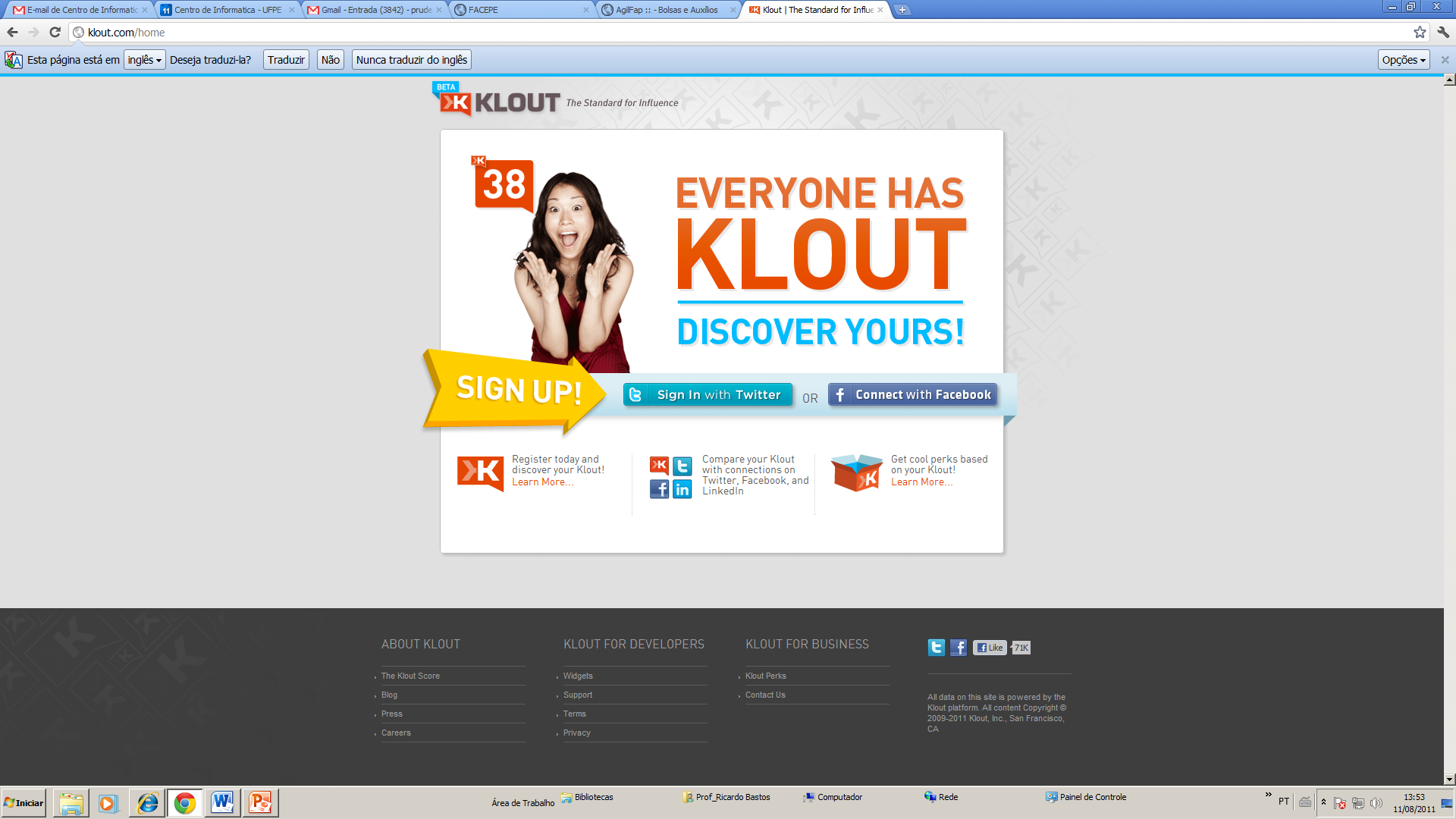 [Speaker Notes: Indice de bonacci
Proximidade – aluno de mestrado
Fazer com que outros dependam dele – individuos mais importantes da rede
Poder:tornar os outros dependentes de você. quanto mais forem dependentes mais poder você vai ter.]
Material de Estudo
Centrality in Social Networks – Conceptual Clarification, by L. Freeman

Centrality and Power (in Introduction to Social Network Methods), by R. Hanneman